Германия и альпийские страны
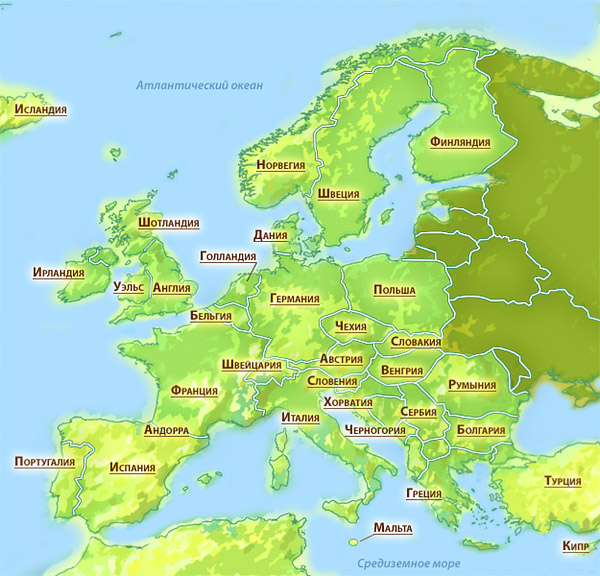 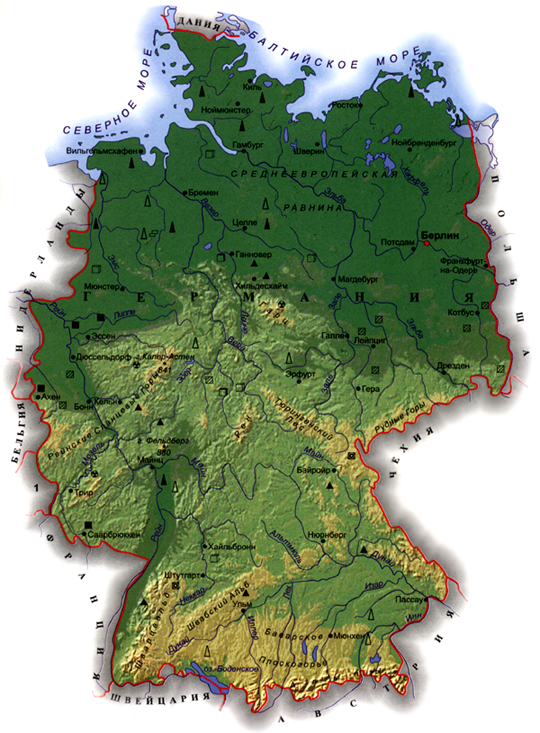 1. Германия.
Географическое положение.
Столица – Берлин.
В центре Европы.
Население > 80 млн. чел.
На свере – Северное и Балтийское моря.
Самое большое число соседей из всех стран Европы – 9.
На юге – Швейцария, Австрия, Лихтенштейн.
Берлин
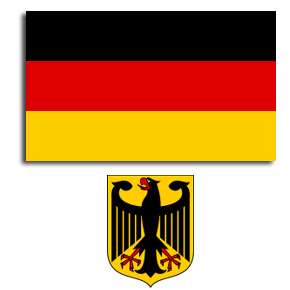 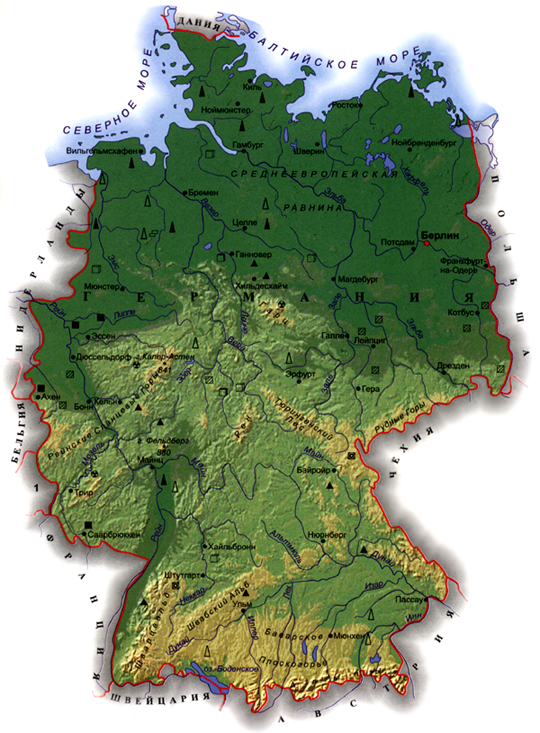 2) Рельеф.
Ступенчатый рельеф.
Нижняя ступень – Северо-Германская низменность: болота, луга и песчаные равнины.
Северо-Германская 
низменность
Пустошь – однообразные равнины, покрытые зарослями вереска.
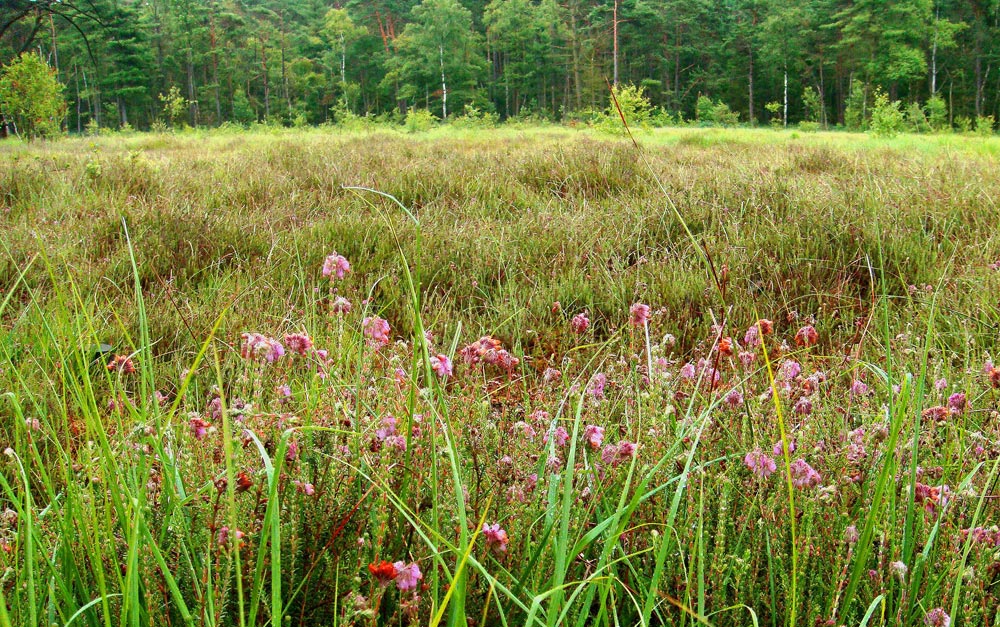 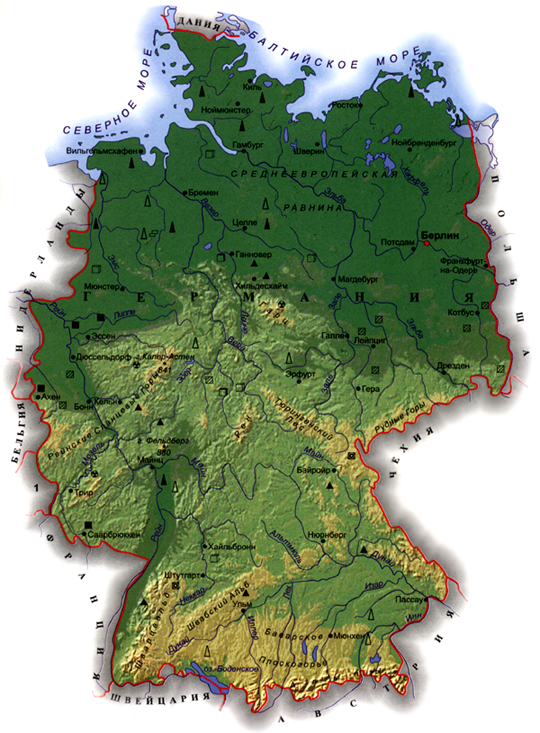 На второй ступени – невысокие горы в центральной части страны, чередующиеся с равнинами и плато. Гребни гор сглаженные, на них нет ледников, а вершины очень часто плоские. Эта территория испытывает медленные поднятия.
Гарц
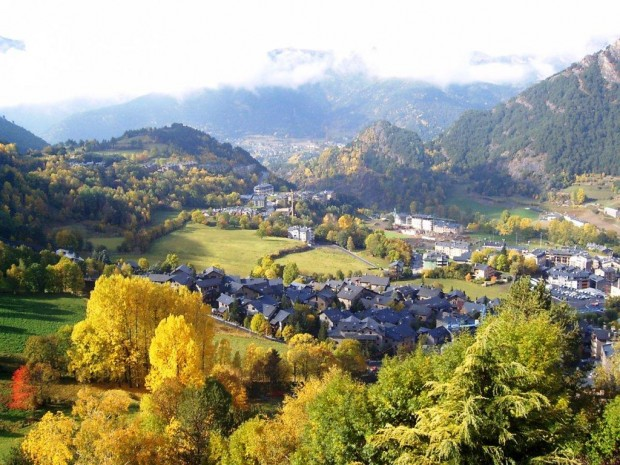 Рудные горы
Рейнские Сланцевые горы
Тюрингенский 
Лес
Рен
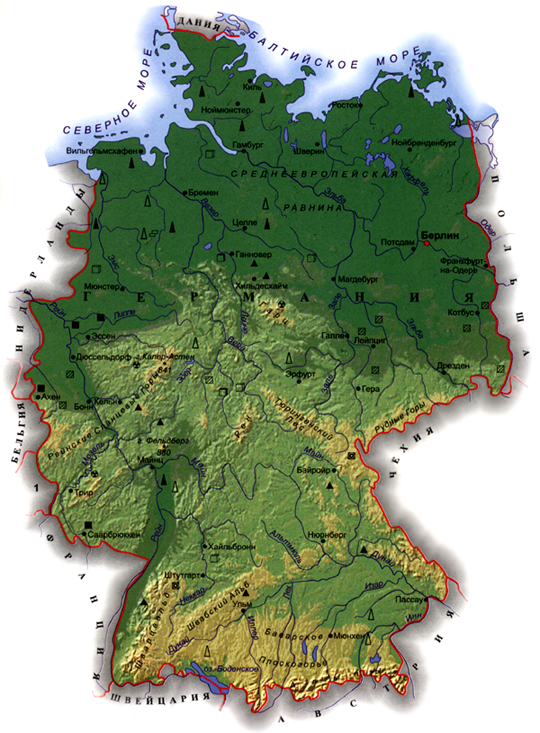 На самой верхней ступени лестницы – отроги Альп. Альпы – молодые высокие горы.
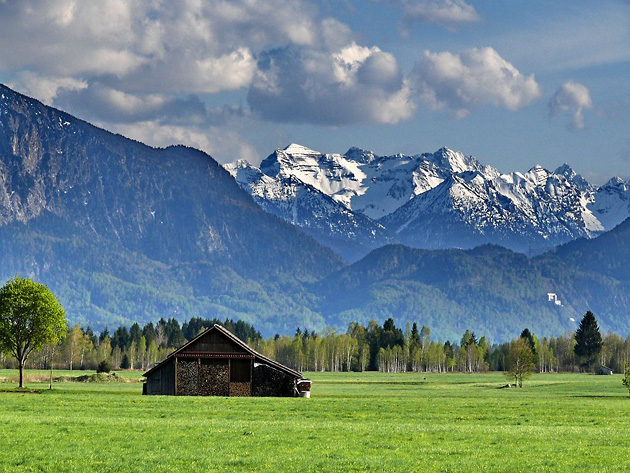 Швабский Альб
Шварцвальд
Баварское плоскогорье
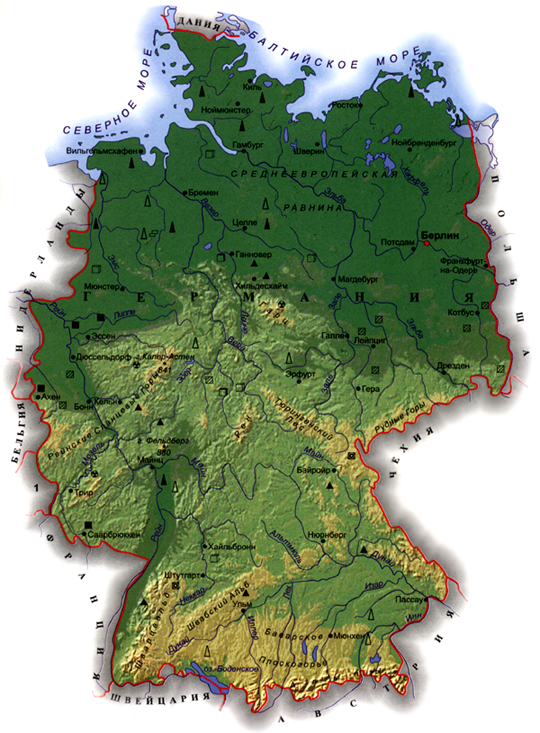 Огромную роль в жизни всей страны играет река Рейн.
Вторая по значению река данной части Европы – Эльба.
Эльба
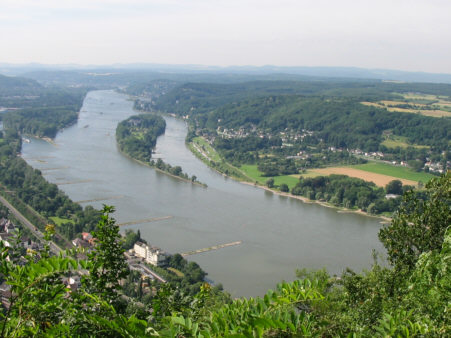 Рейн
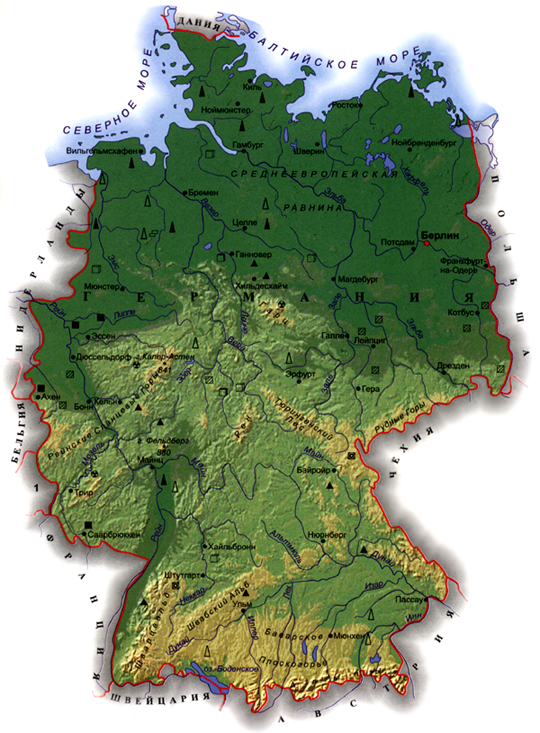 3. Климат Германии.
Огромное влияние на климат Германии оказывает Атлантический океан.
В связи с этим, на севере страны (морской климат) может быть теплее, чем на юге (умеренно-континентальный).
Эльба
Рейн
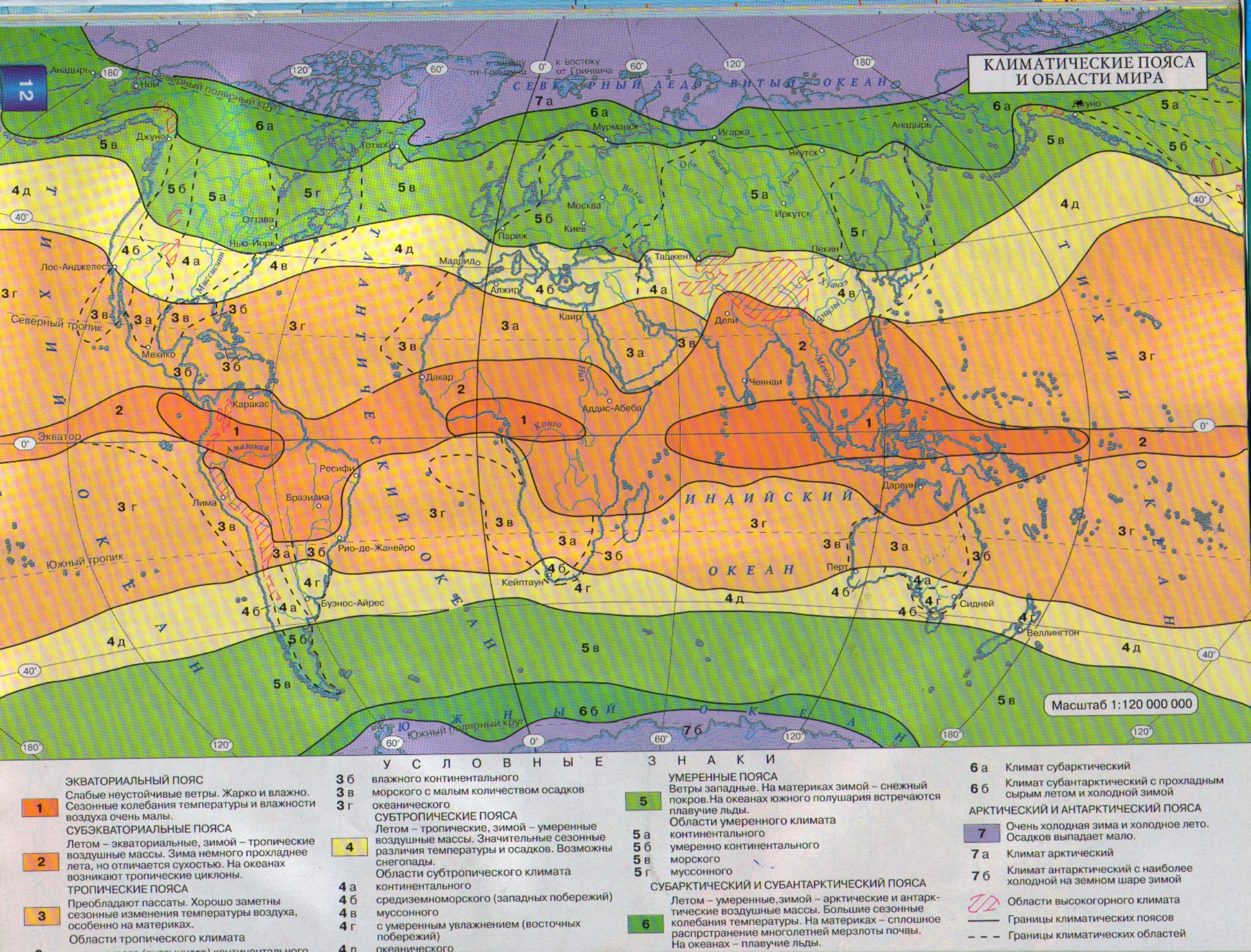 4. Федеративная Республика Германия (ФРГ) – 16 земель.
После II мировой войны – ФРГ и ГДР, в 1990 году – объединились.
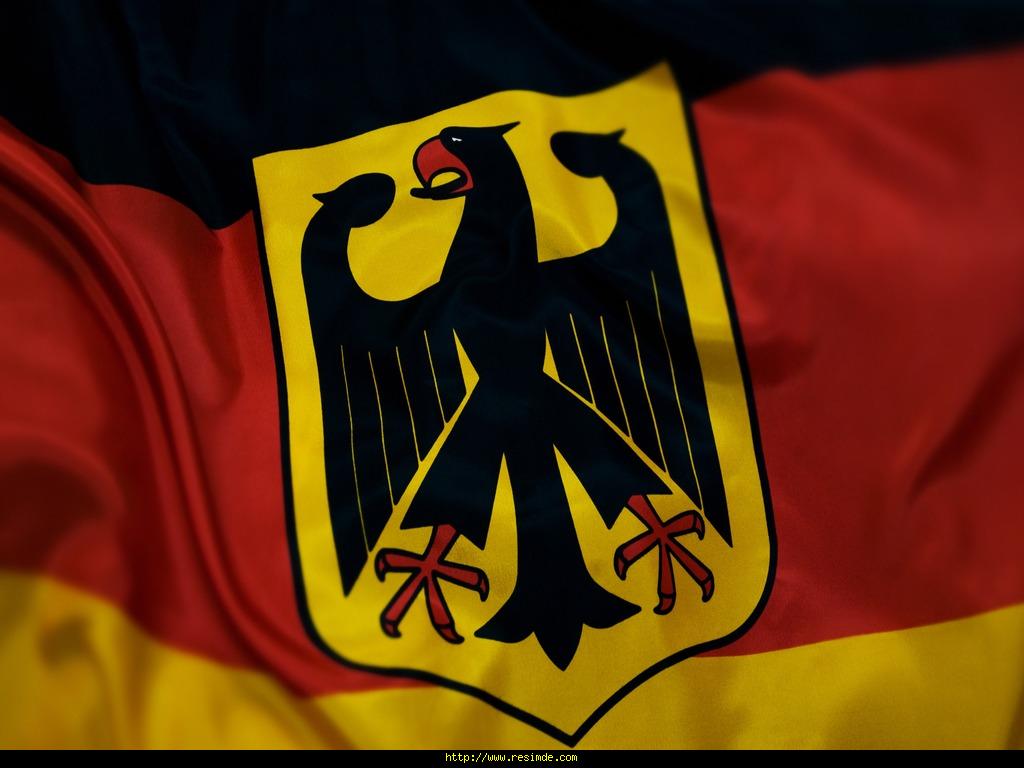 5. Население. 
Жители страны – немцы. Язык – немецкий. Много мигрантов из других стран.
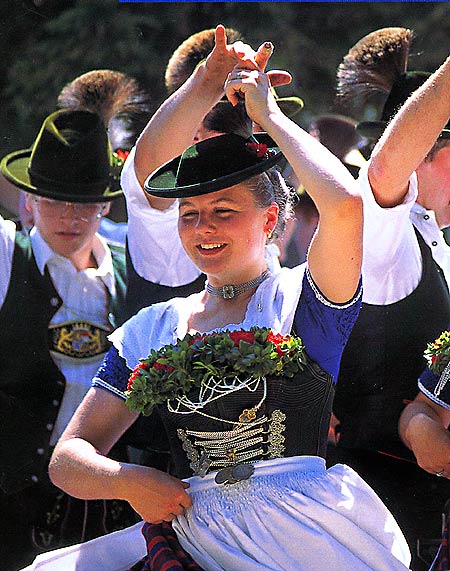 Города.
Берлин – столица ФРГ. После II мировой войны был разделён стеной на западный и восточный Берлин. В 1990 году стена была разрушена.
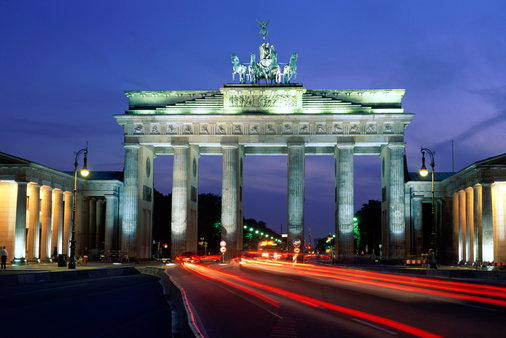 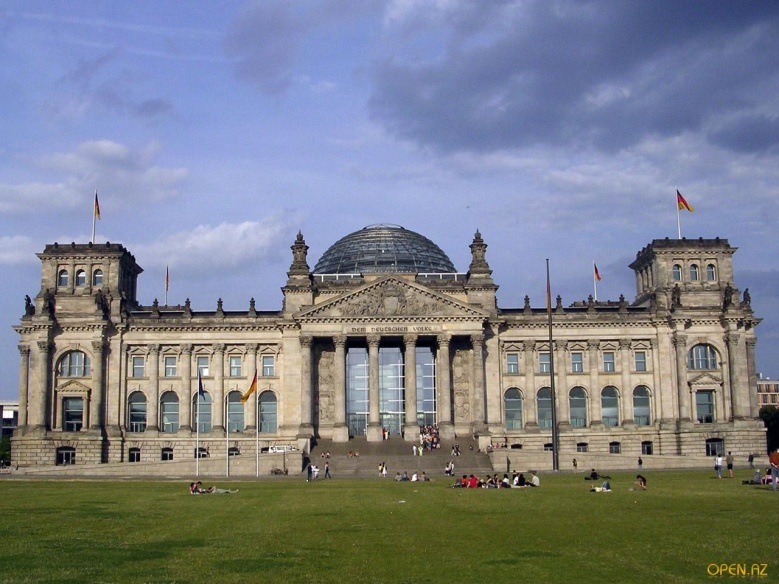 Бранденбургские ворота
Рейхстаг
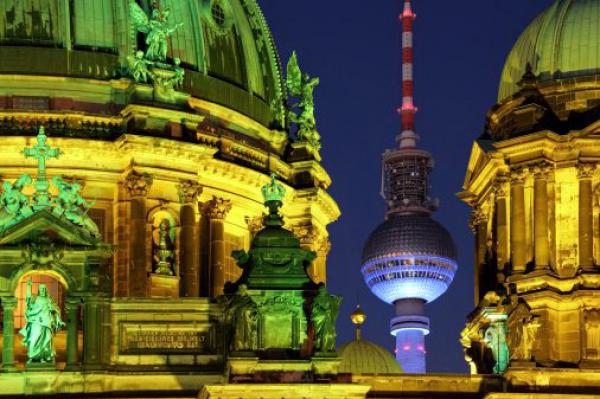 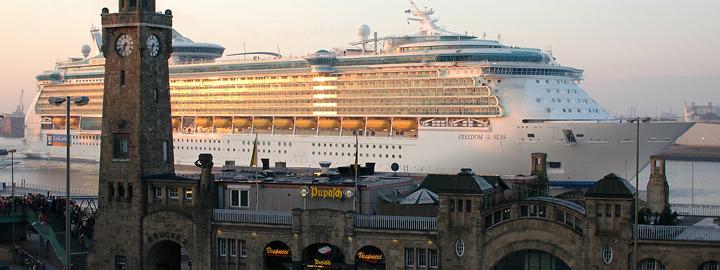 Гамбург – важный торговый порт и центр судостроения.
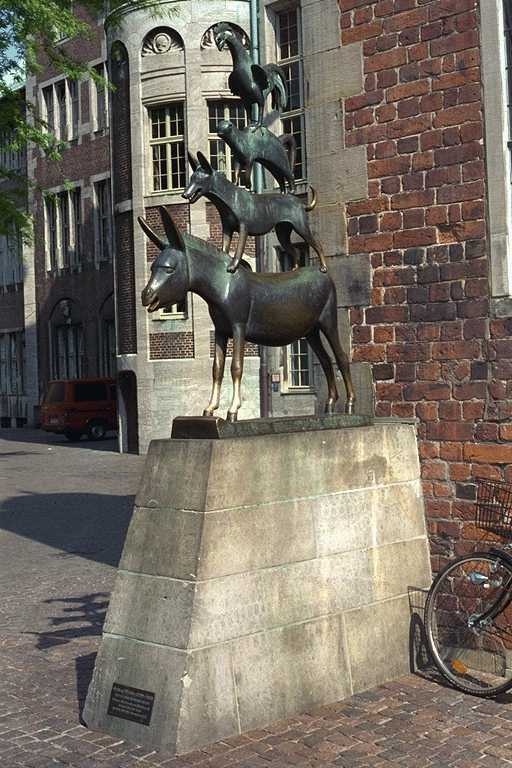 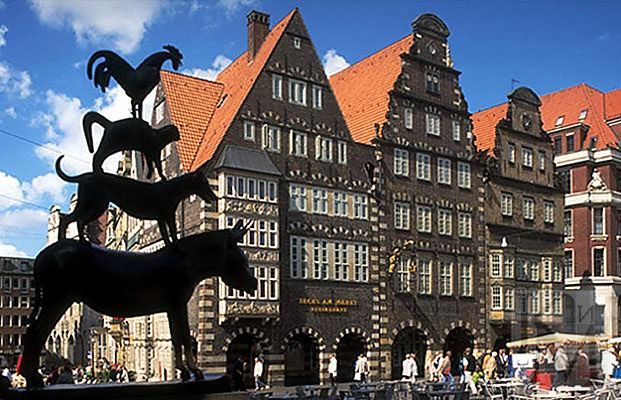 Бремен
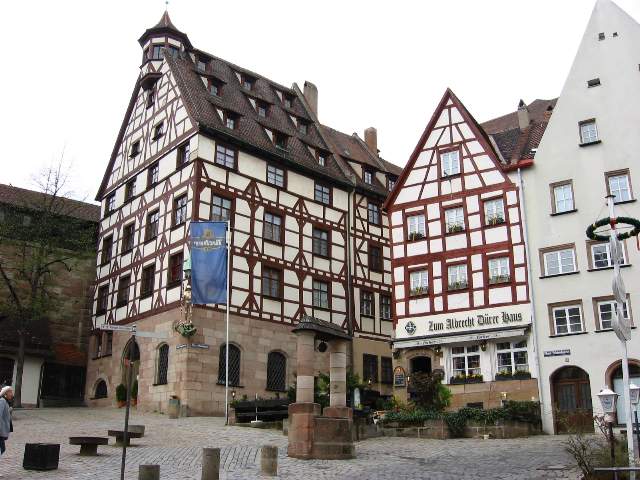 Мюнхен
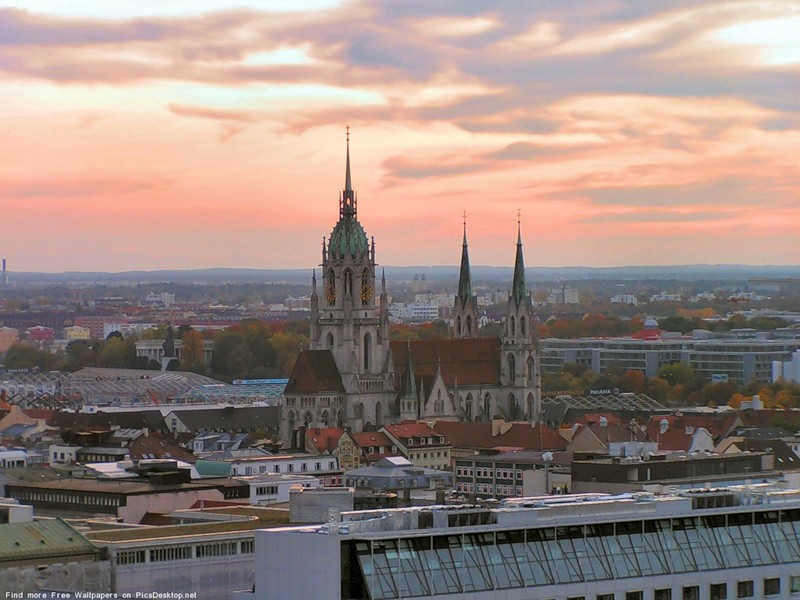 Аусбург
Рур
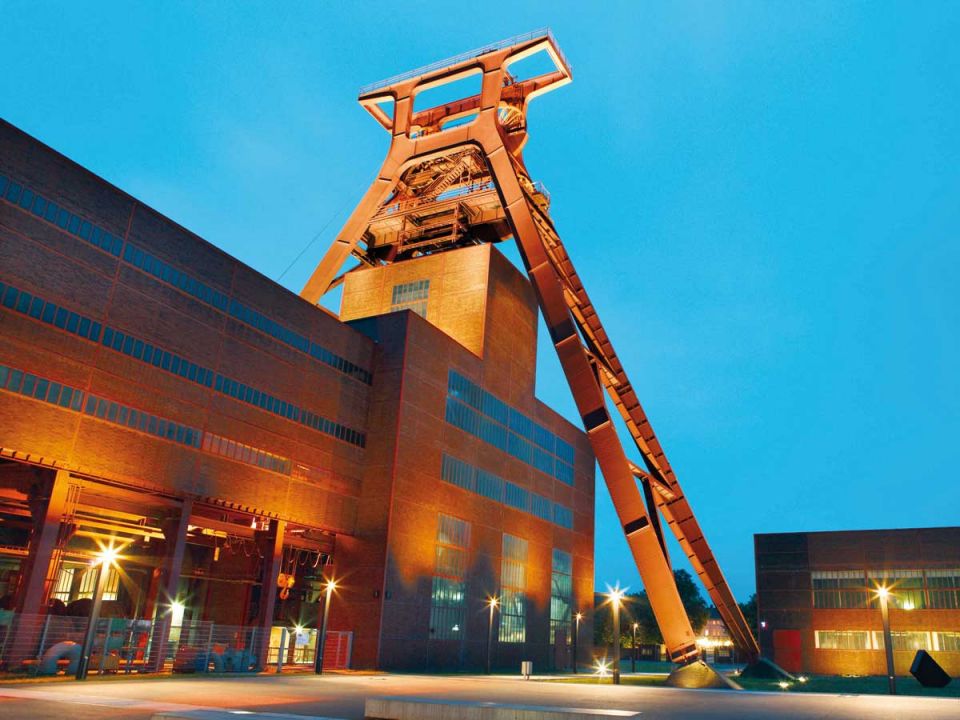 Выдающиеся люди:
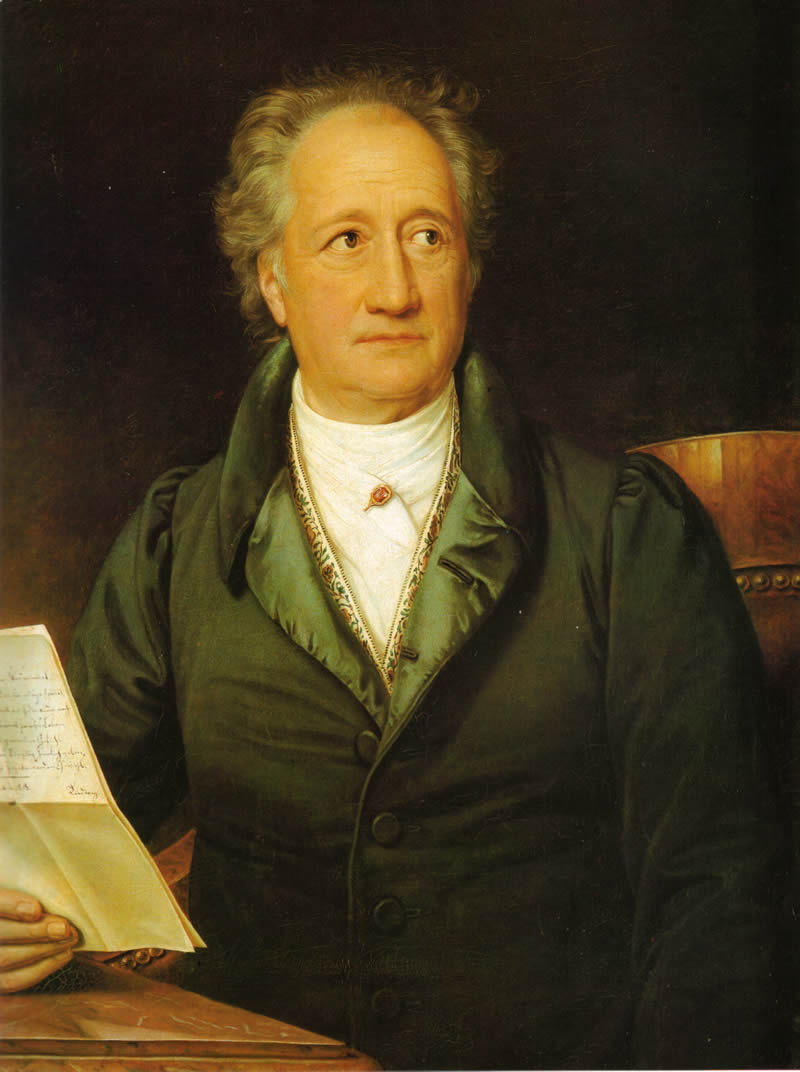 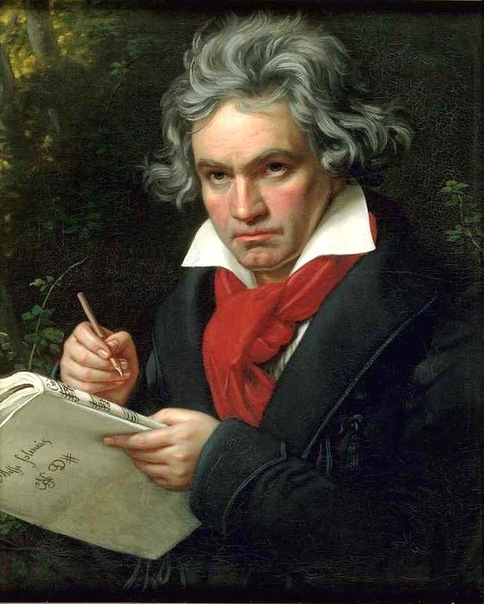 Иоганн Себастьян Бах
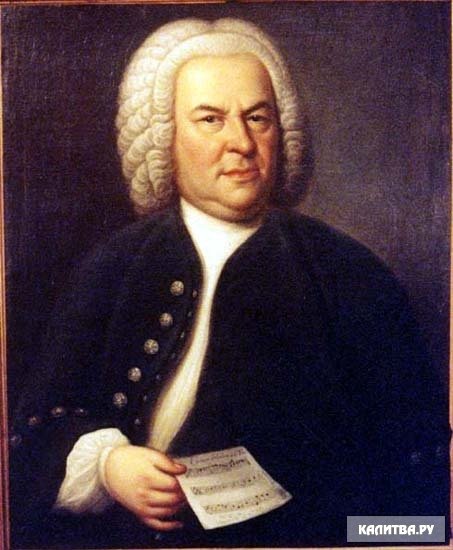 Иоганн Вольфганг Гёте
Людвиг ван Бетховен
Выдающиеся люди:
Альберт Энштейн
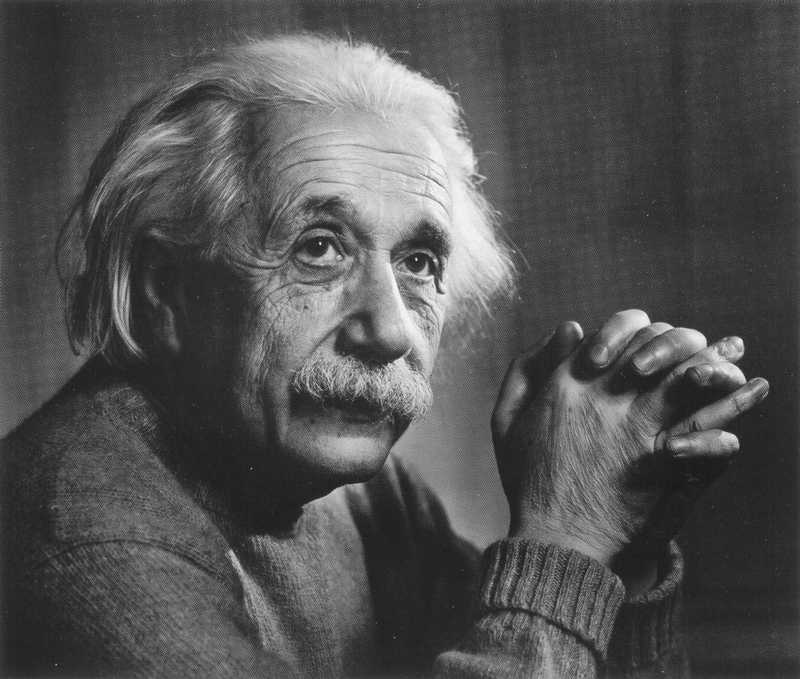 Альпийские страны.
Швейцария
Австрия
Лихтенштейн
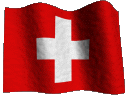 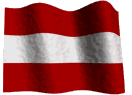 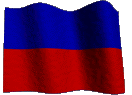 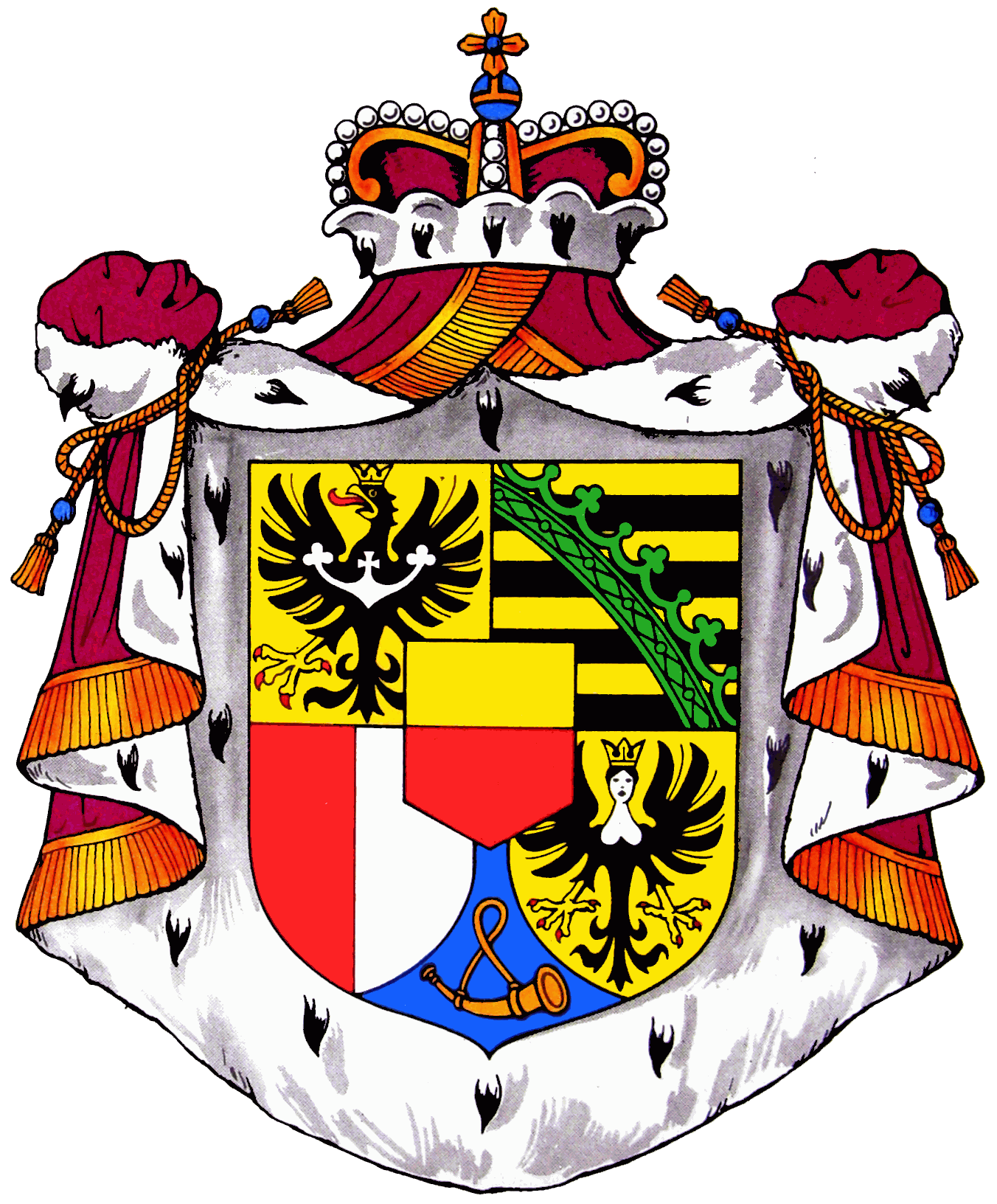 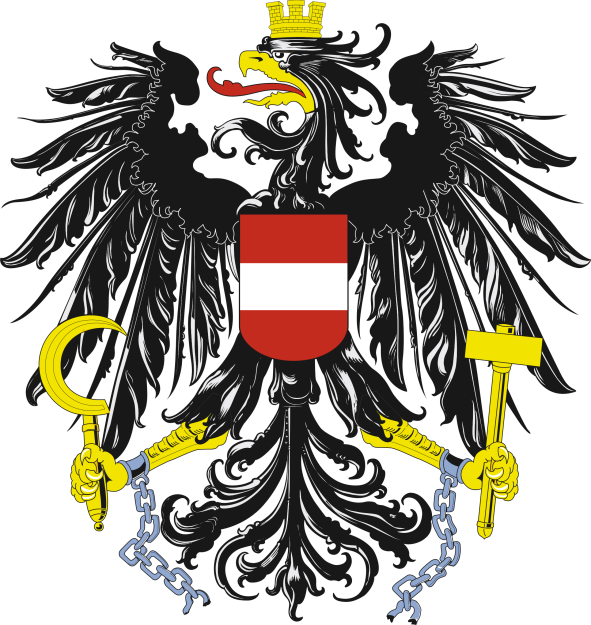 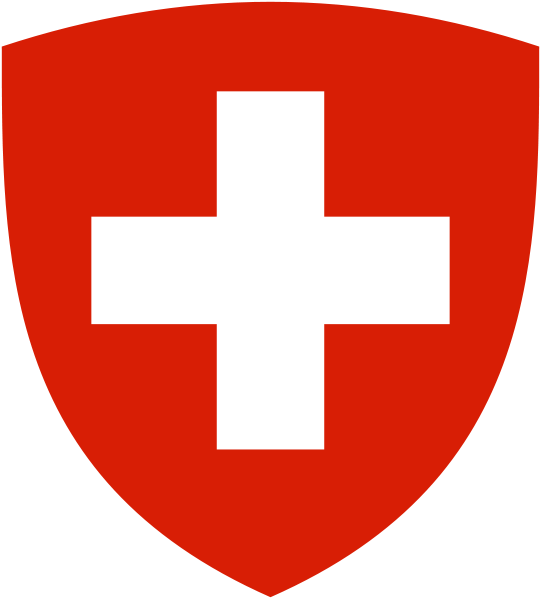 Более половины территории Австрии занято горами, а Швейцария считается самой высокогорной страной Европы. Этот край поросших лесами и покрытых снегами высоких гор (Альпы) и стремительных рек. Во впадинах находятся живописные озёра. Самые больште из озёр: Женевское и Боденское.
Женевское озеро
Боденское озеро
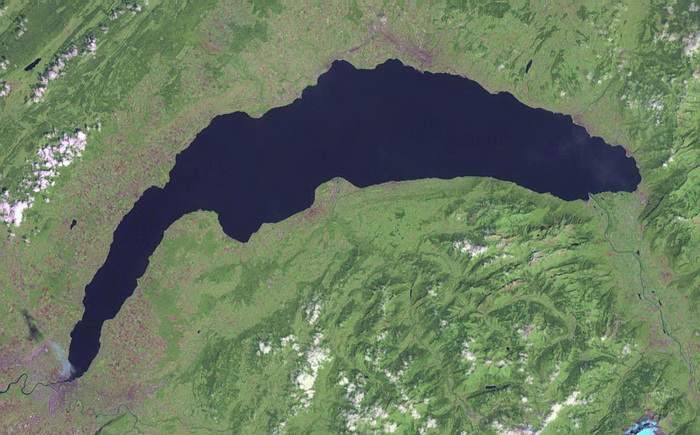 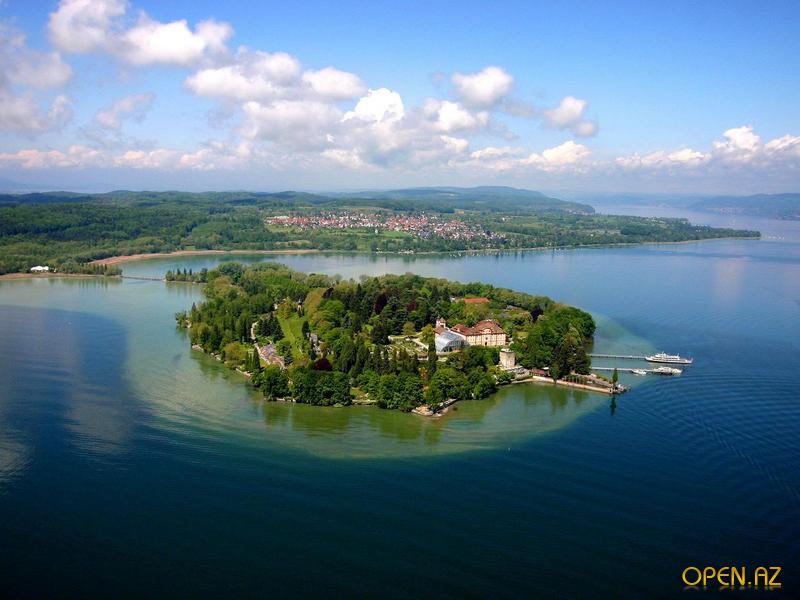 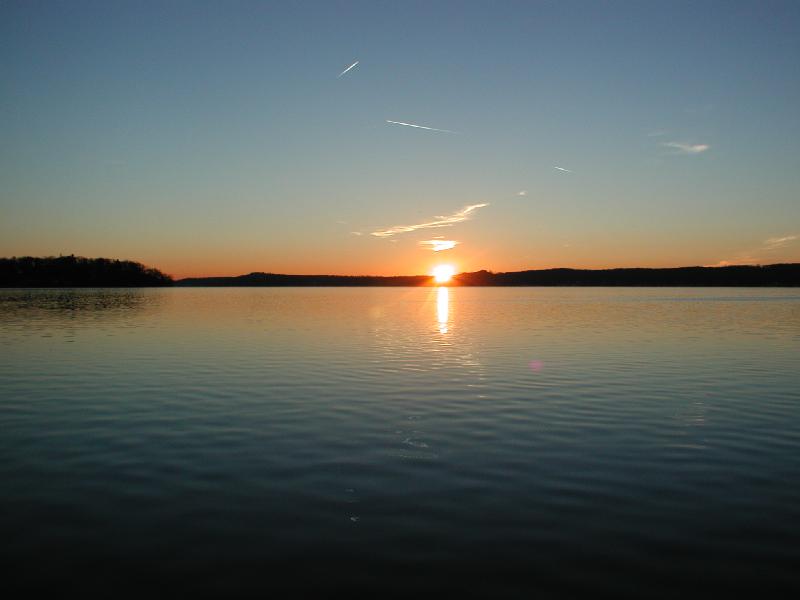 Над лесным поясом в Альпах располагаются альпийские луга со множеством ярких растений и сочной травой. Летом на лугах пасут коров, из молока которых делают альпийский сыр.
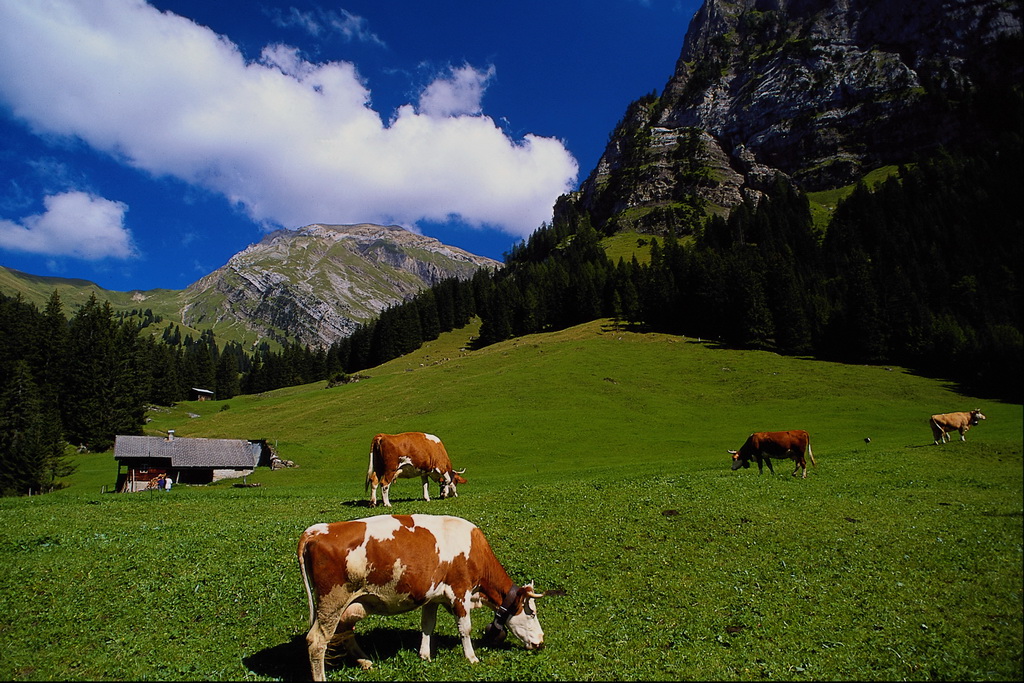 Альпийские луга
В Альпах расположены знаменитые горнолыжные курорты.
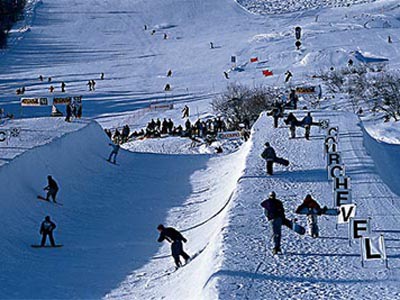 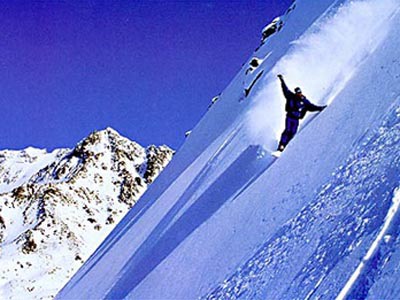 Австрия и Швейцария – федеративные республики.
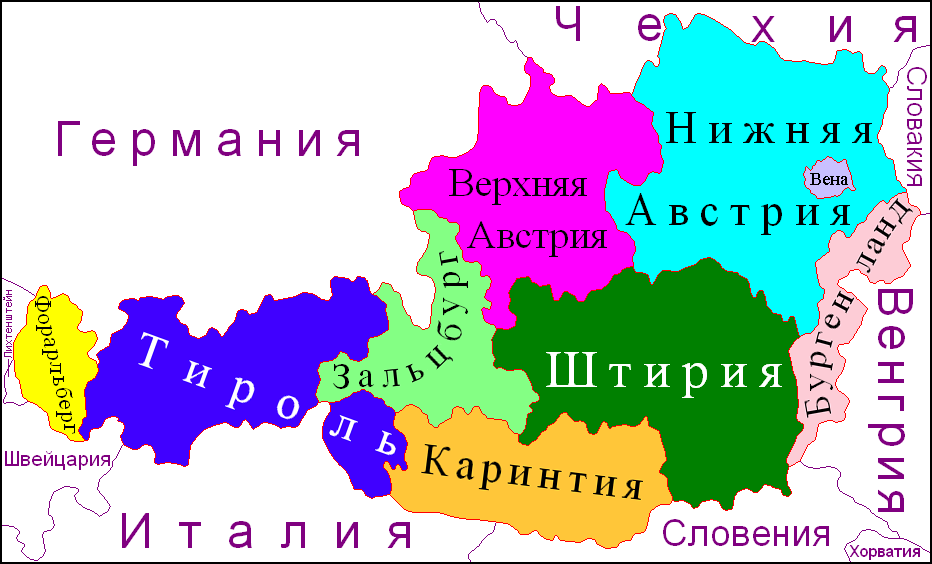 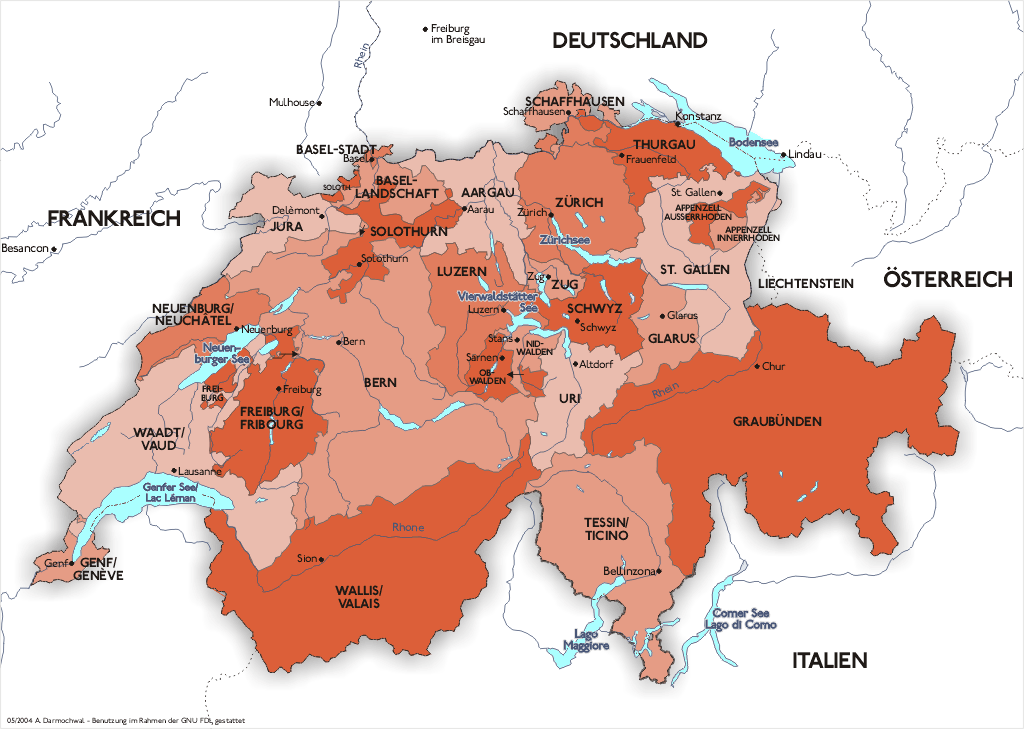 Австрийцы говорят на немецком языке
В Швейцарии 4 национальных языка
Вена. Памятник Моцарту.
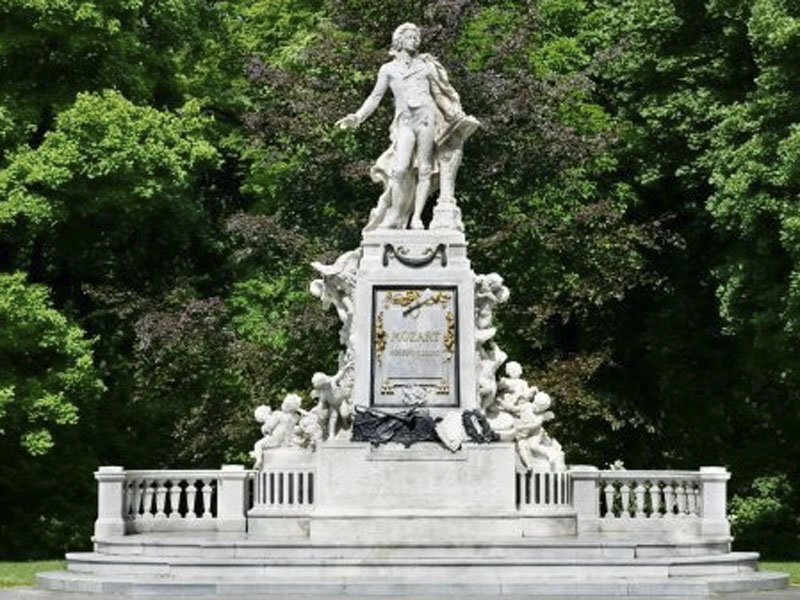 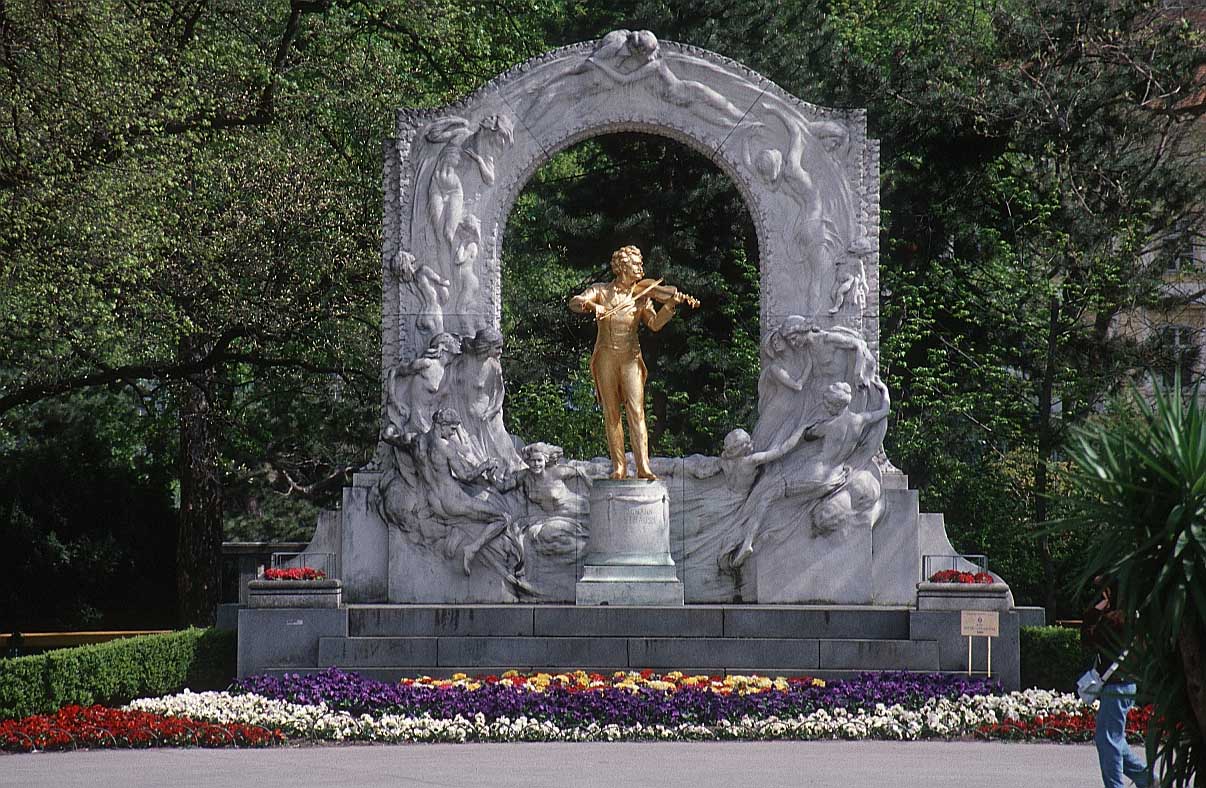 Памятник Штраусу
Вена.
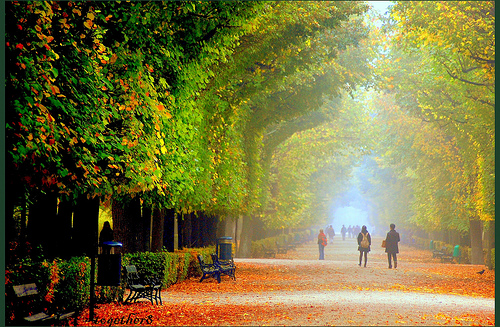 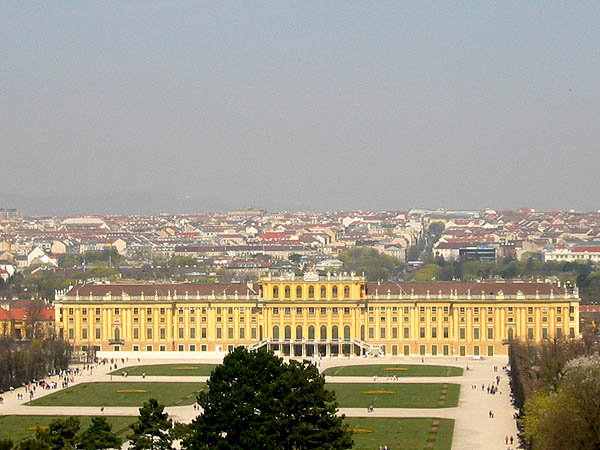 Столица Швейцарии – Берн. Здание парламента.
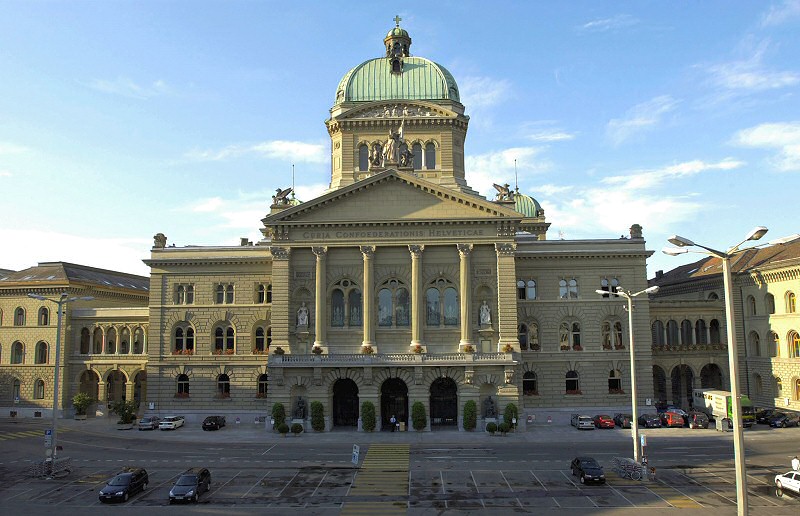 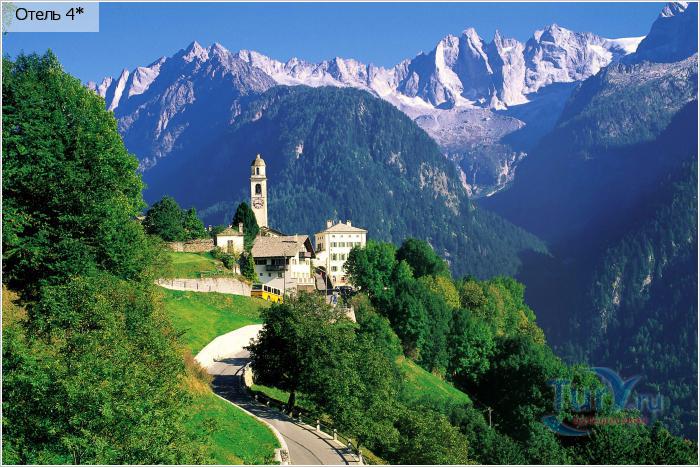 Берн.
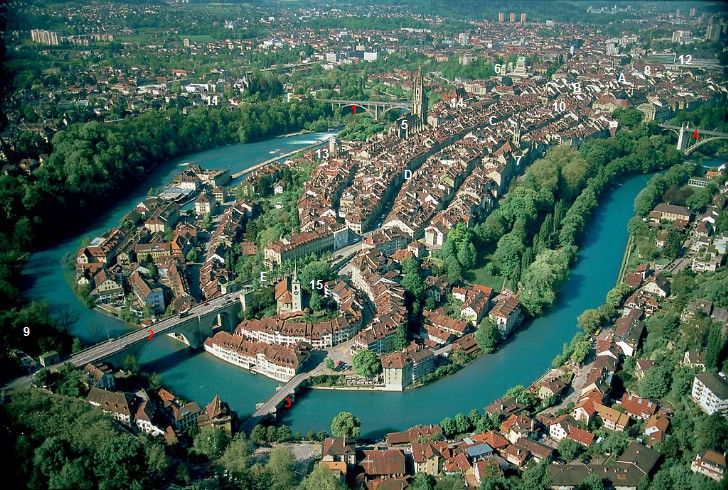 Зоопарк
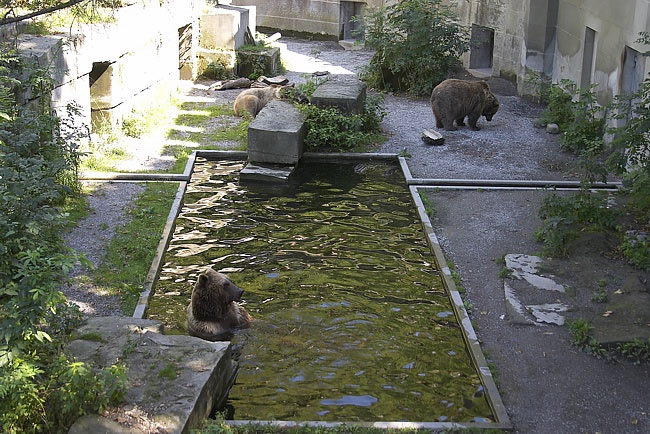 Берн.
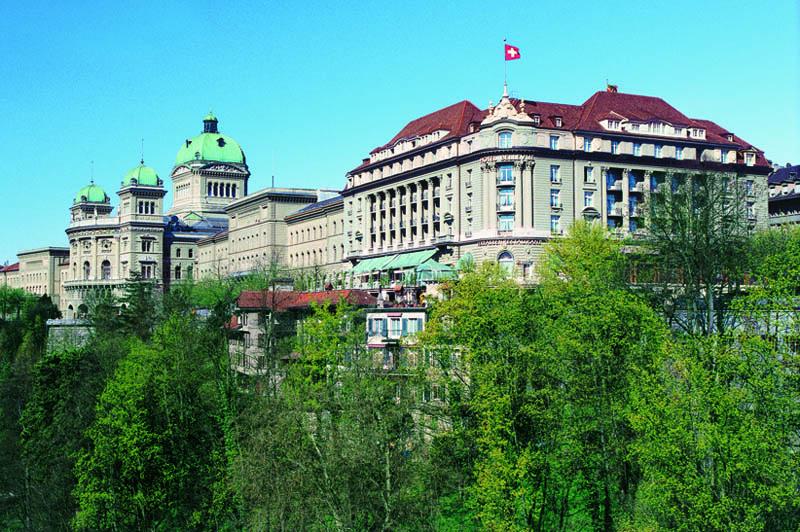 Украшения главного собора Берна
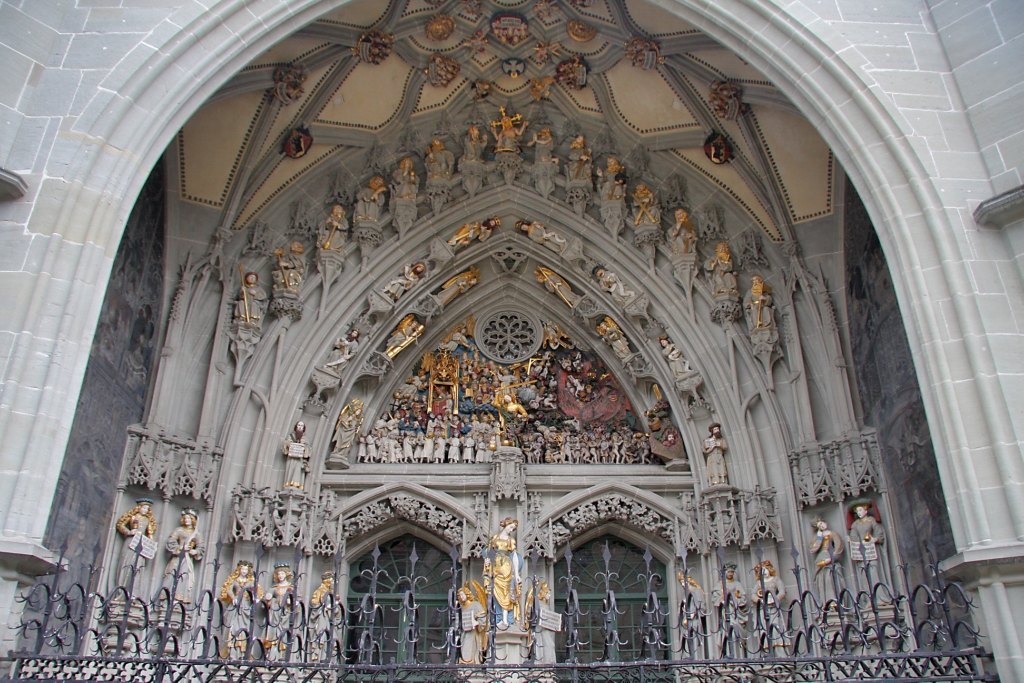 В течение многих столетий Швейцария придерживается политики нейтралитета, т.е. она не участвует в военных конфликтах.
Швейцария известна своими банками и часами.
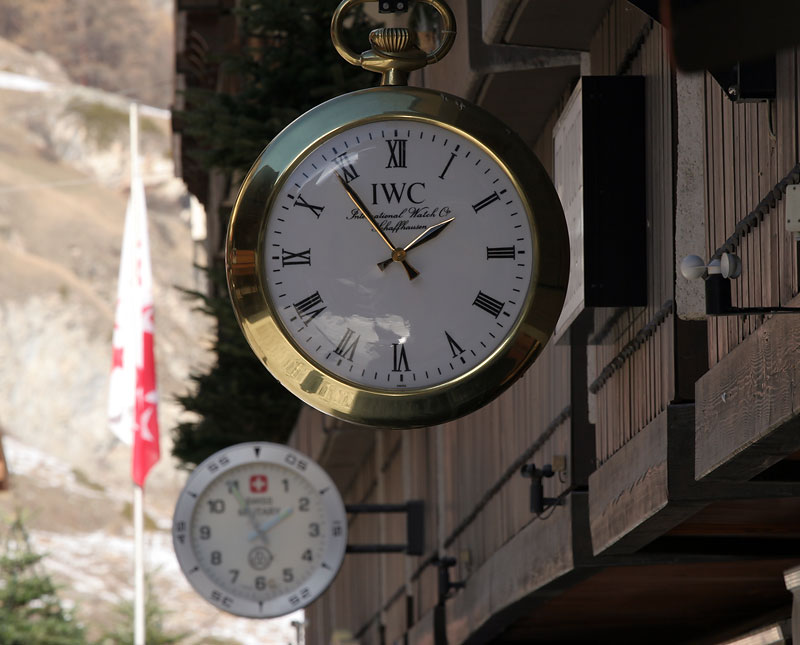 Цветочные часы
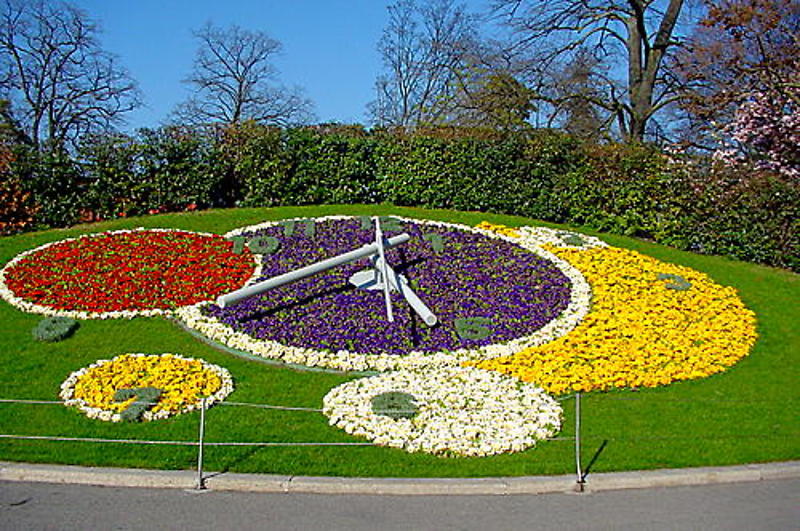 Выдающиеся люди Австрии:
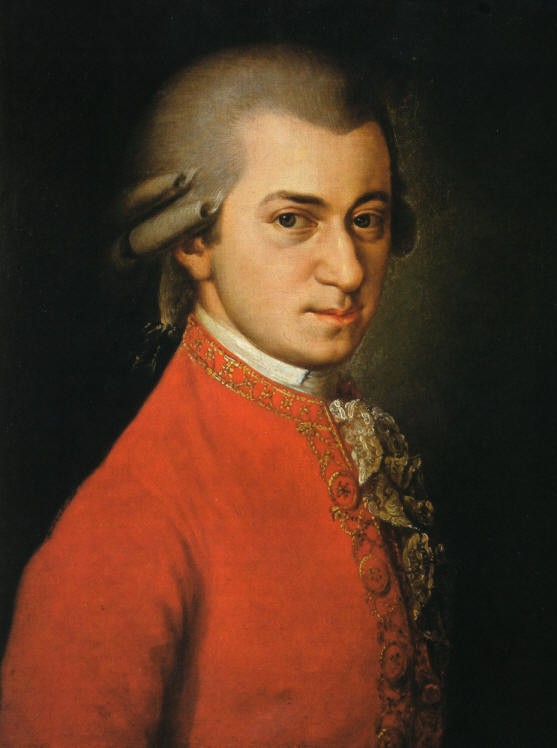 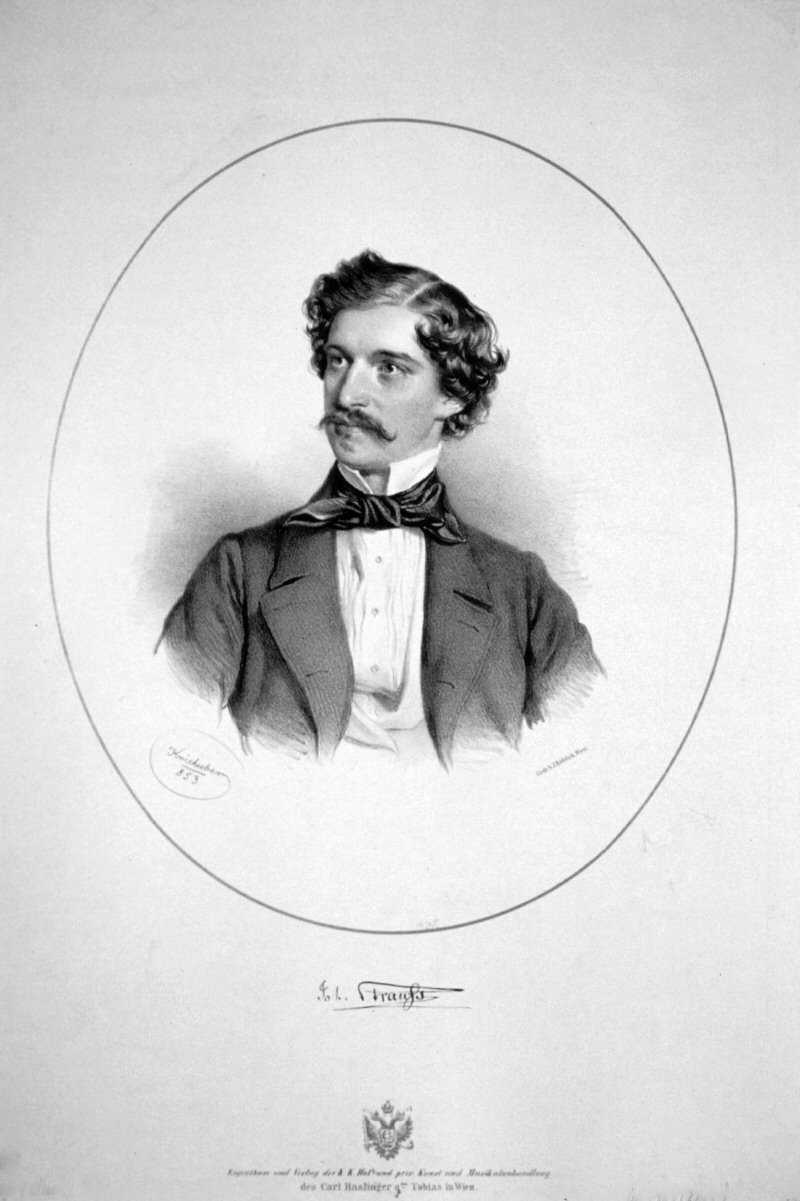 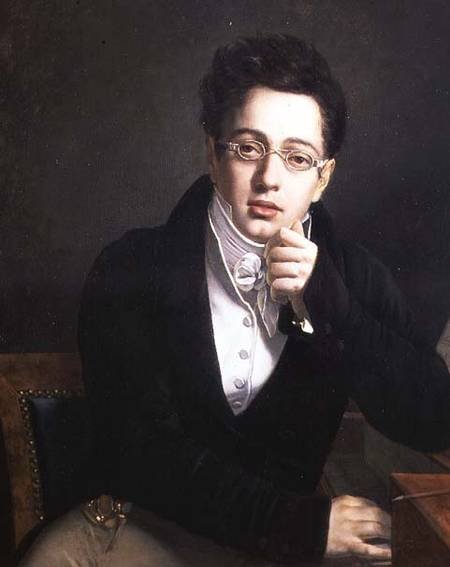 Вольфганг Амадей Моцарт
Франц Шуберт
Иоганн Штраус